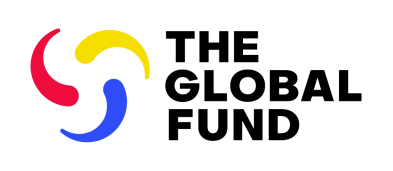 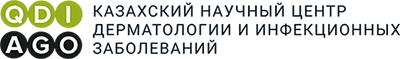 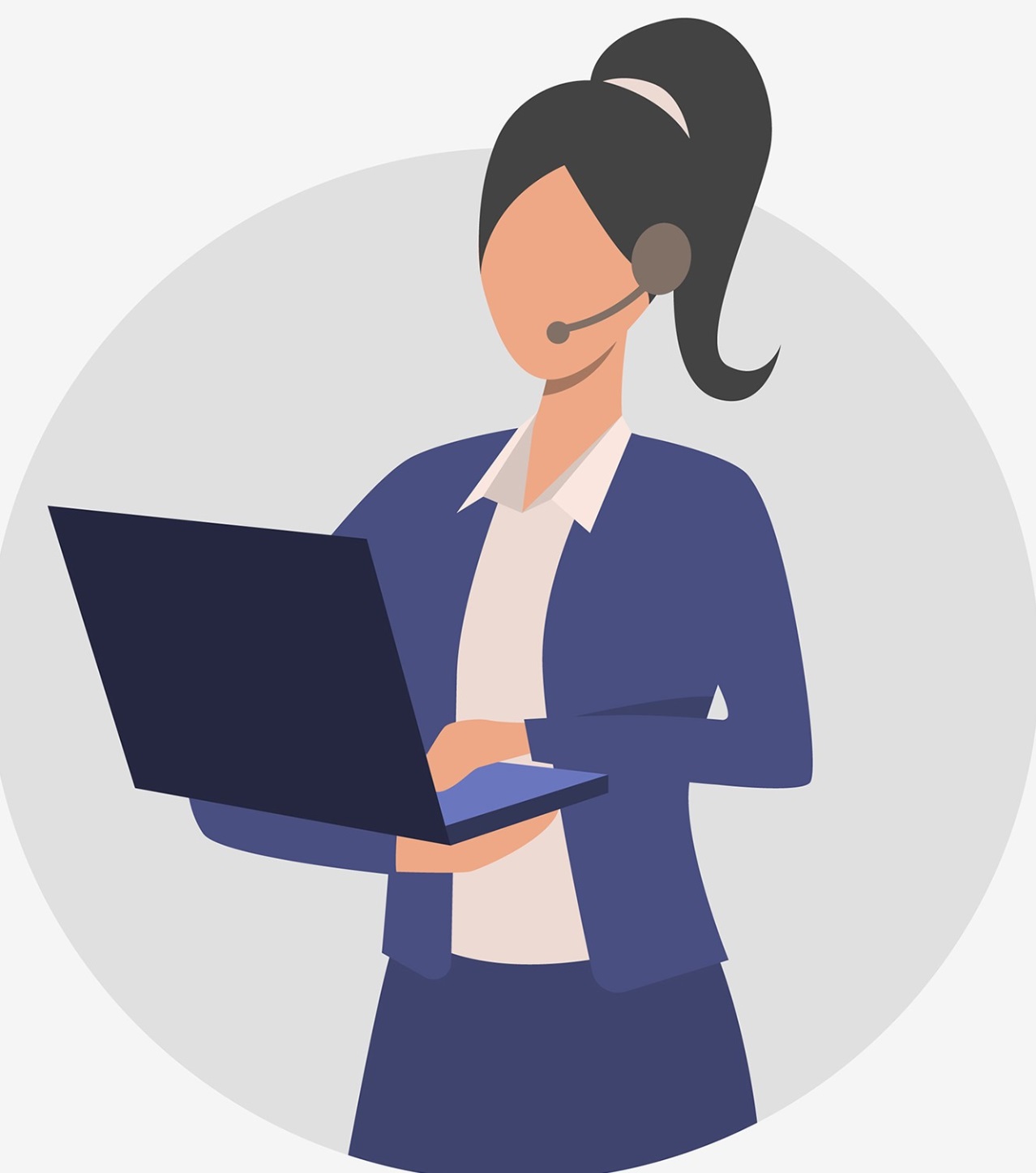 C19RM
2021-2023
15 июля 2022 года
Заседание Странового координационного комитета
Давлетгалиева Татьяна-
Национальный координатор 
по компоненту ВИЧ, ГРП ГФ КНЦДИЗ
Согласование запроса на использование средств экономии  гранта Глобального Фонда «С19RM по смягчению воздействия пандемии COVID-19 на программы по обеспечению устойчивости и непрерывности услуг для КГН и ЛЖВ»
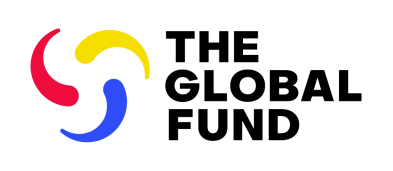 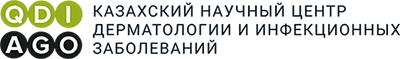 Основные активности по гранту С19 RM
Закуп СИЗ и медицинского оборудования
«Горячая линия» для КГН и ЛЖВ
Обучение веб-консультантов
Усиление профилактической работы
01
02
03
04
Бюджет
$1 828 621
Выполнено:
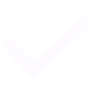 C19RM
«Горячая линия» -
старт март 2022 г.
Он-лайн консультации для ЛЖВ и КГН по вопросам ВИЧ, СОVID во всех регионах РК:
11 веб-консультантов
3 психолога 
3 психотерапевта

Ставки аутрич-работников и равных консультантов (3 НПО)
Осуществлен закуп:
СИЗ
Рециркуляторов
Шкафов биологической безопасности
Компьютеров и МФУ
Разработаны и растиражированы:
Информационные плакаты о вакцинации (СОVID)
Период : 
01.09.2021 - 31.12.2023
Экономия 
$ 342 тыс.
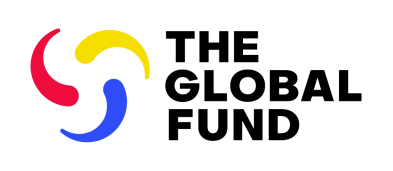 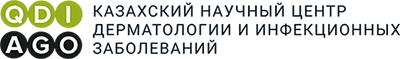 Распределение экономии
Закупка 5 Мобильных пунктов доверия для ОЦ СПИД 

Модуль: COVID-19 
Интервенция: Смягчение последствий для программ по ВИЧ (Mitigation for HIV programs)
Сумма: $ 338 210 (курс 443,5 тенге)
Обоснование: 
позволит увеличить охват КГН, ЛЖВ и их партнеров:
тестированием на ВИЧ;
АРТ и контроль за лечением;
профилактическими программами;
консультированием по вопросам безопасного поведения, профилактики ВИЧ, ИППП, приверженности к АРТ и др.
Закупка 7 кондиционеров для лабораторий

Модуль: COVID-19 
Интервенция: Лабораторные системы (Laboratory systems)
Сумма: $ 4 735 (курс 443,5 тенге)
Обоснование:
С целью обеспечения эффективной и бесперебойной работы ПЦР-платформы (соблюдения температурного режима в лабораторных помещениях, требования СанПиН п.39 гл.3 и п.93 гл.4 Приказа МЗ РК от 15 октября 2021 года № ҚР ДСМ-105)
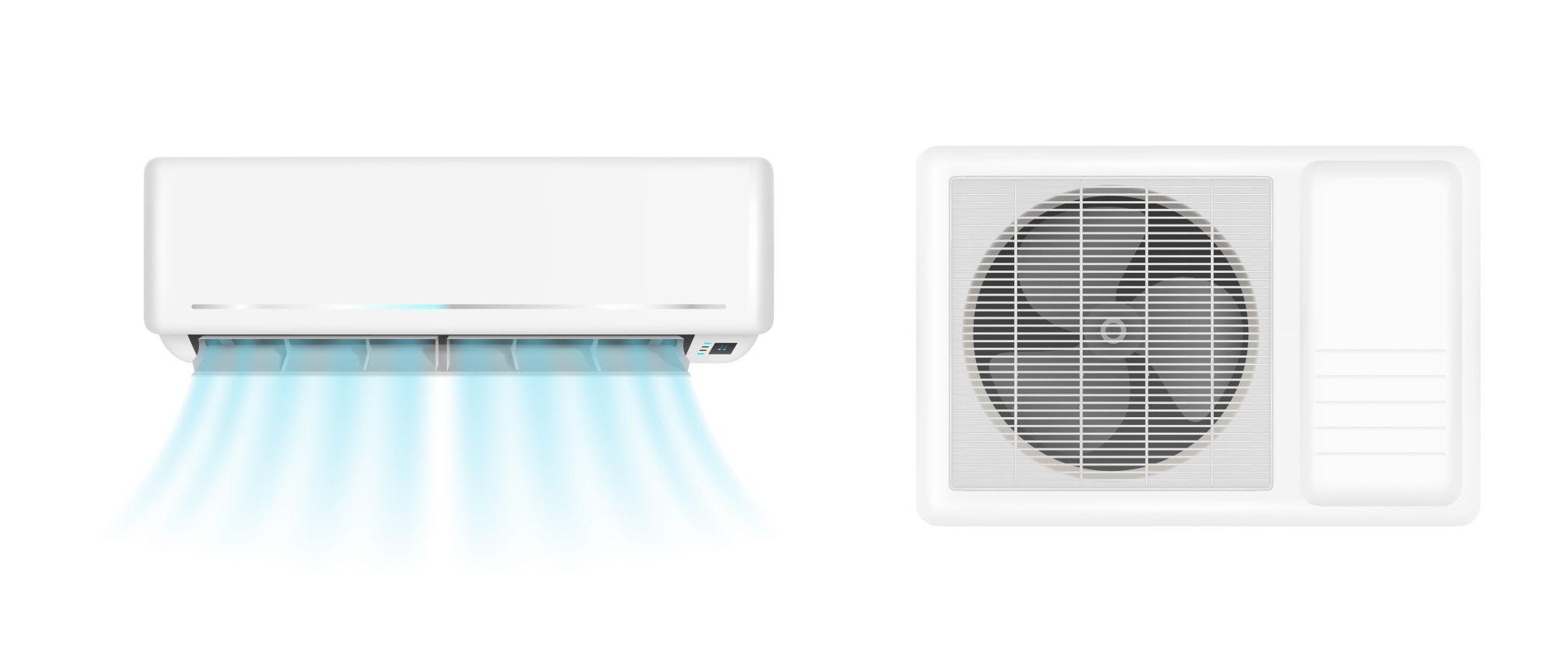 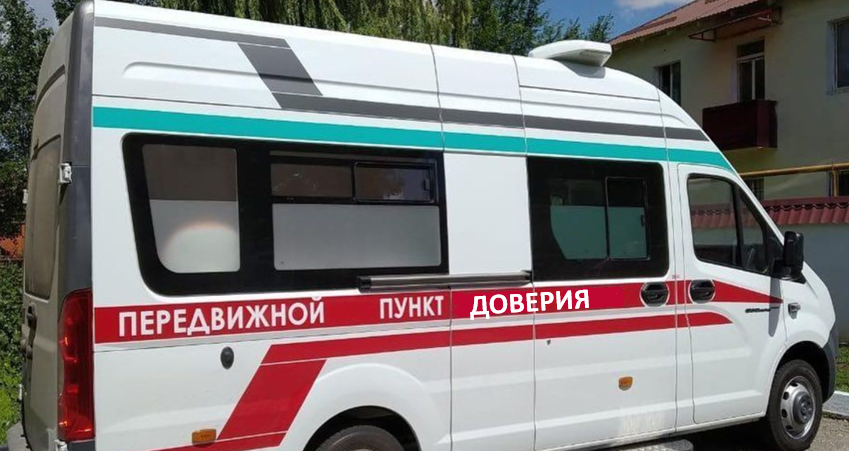 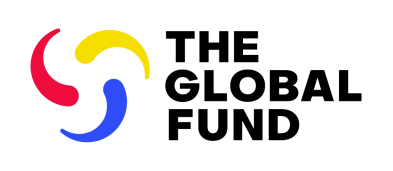 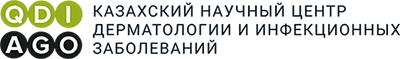 Спасибо за внимание!